wedding photo booth rental in los angeles
https://sites.google.com/view/photo-booth-los-angeles/home
[Speaker Notes: https://sites.google.com/view/photo-booth-los-angeles/home
https://drive.google.com/drive/folders/1AcQC51DeM_oNDod1f9upnzDqylA63KVv?usp=sharing
https://news.google.com/rss/search?q=voguebooth&hl=en-US&gl=US&ceid=US:en
https://drive.google.com/drive/folders/1HEHLBYq6MUHSS3JHkfyrnhbveljR-Rh3?usp=sharing
https://drive.google.com/drive/folders/10VQugYYLANmyv3dFfkpYSRfYdG7VqQls?usp=sharing
https://drive.google.com/drive/folders/1orVnwXZ_tCN35OLHIlvSBYapige4bq-D?usp=sharing
https://drive.google.com/drive/folders/10IgypHw2m8IL88lQzxwLvWUoA0oU_yDH?usp=sharing
https://drive.google.com/file/d/1NrS9whQvrDQ5yIGNnlIRllCCjhn4ZA5R/view?usp=sharing
https://drive.google.com/file/d/16ffaF4ubV02OHfbB6LRIE89Q4qhpNZlL/view?usp=sharing
https://docs.google.com/spreadsheets/d/1aACo40b3OQR-uOMGO9bhSY1BXaRMFvXH0IEGKYUaZHo/edit?usp=sharing
https://docs.google.com/spreadsheet/pub?key=1aACo40b3OQR-uOMGO9bhSY1BXaRMFvXH0IEGKYUaZHo
https://docs.google.com/spreadsheets/d/1aACo40b3OQR-uOMGO9bhSY1BXaRMFvXH0IEGKYUaZHo/pubhtml
https://docs.google.com/spreadsheets/d/1aACo40b3OQR-uOMGO9bhSY1BXaRMFvXH0IEGKYUaZHo/pub
https://docs.google.com/spreadsheets/d/1aACo40b3OQR-uOMGO9bhSY1BXaRMFvXH0IEGKYUaZHo/view
https://docs.google.com/forms/d/1WdQe0TcN94F5MrizqERafZWT1JKoXbikOXa5QjEiins/edit?usp=sharing
https://docs.google.com/drawings/d/1J0xqoFYHHOMdJ5DkvjReeFRUrFRLyWwQ86gQ0ie_Vlc/edit?usp=sharing
https://drive.google.com/file/d/1QpTiTGFtM9xqrHFr3NrlOHazlavUN-IZ/view?usp=drivesdk
https://sites.google.com/view/photo-booth-rental-west-covina/home
https://docs.google.com/document/d/1Ez-bud2W39r0D4OoedqDWX_yyxiaJ6ed0Es71Gr8f9o/edit?usp=sharing
https://docs.google.com/document/d/1Ez-bud2W39r0D4OoedqDWX_yyxiaJ6ed0Es71Gr8f9o/pub
https://docs.google.com/document/d/1Ez-bud2W39r0D4OoedqDWX_yyxiaJ6ed0Es71Gr8f9o/view
https://docs.google.com/presentation/d/1_bqWXy0pzKgZ9judzefntYkWHk6PwjA9lwFP5QoZ-jc/edit?usp=sharing
https://docs.google.com/presentation/d/1_bqWXy0pzKgZ9judzefntYkWHk6PwjA9lwFP5QoZ-jc/pub?start=true&loop=true&delayms=3000
https://docs.google.com/presentation/d/1_bqWXy0pzKgZ9judzefntYkWHk6PwjA9lwFP5QoZ-jc/view
https://docs.google.com/presentation/d/1_bqWXy0pzKgZ9judzefntYkWHk6PwjA9lwFP5QoZ-jc/htmlpresent]
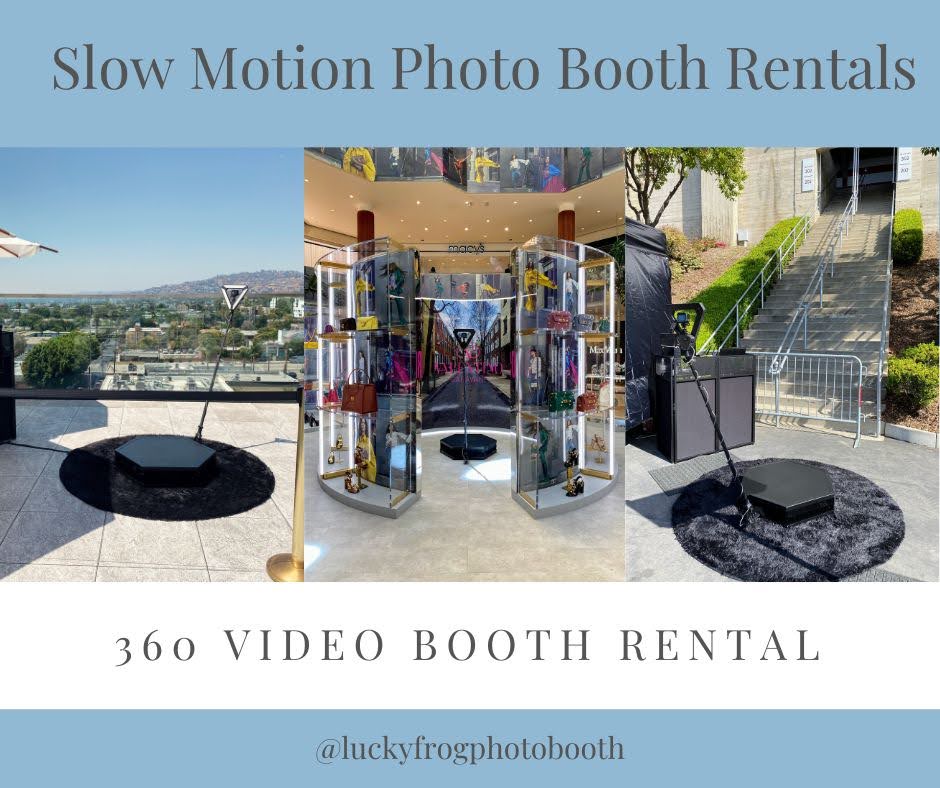 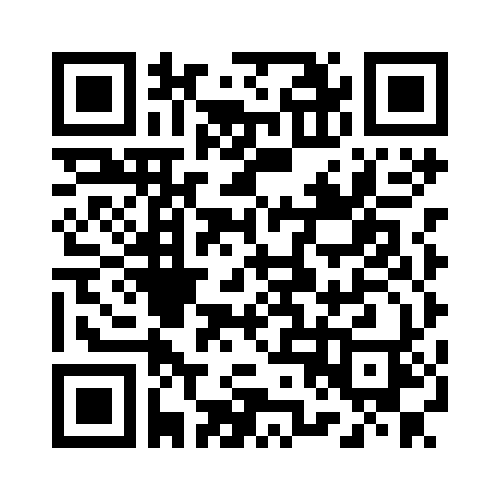 wedding photo booth rental in los angeles
GIF booths work great in almost any location and type of event, and a great way to capture the energy of your event. Photo Booths are a great and fun way to entertain for any occasion and If you're hosting an outdoor event, here are some tips to ensure you have a great photo booth experience. Shade is important for outdoor setups, so it is important to place the photo kiosk in the shade. Backdrops are not usually used when the booth is in an outdoor, unprotected location due to wind or other inclement weather but we can make it happen using backdrop weights. We have a wide variety of backgrounds and graphic designs available, so you can choose one that matches the theme of your event. Guests enter a phone number or email address after using the GIF booth to send their creations to their mobile phone. Guests can also browse the entire event online via a custom web gallery after the event is completed. Whether it's a simple selfie kiosk or a photo from your favorite event, we offer the Best Photo Booths Fun For All Ages. When planning your next event in Orange County, don't forget to add quality photographic entertainment; we are Southern California's premier special event company. Selfie kiosks are perfect for corporate events with conservative clients who want to relax and enjoy life a little more. Open-air photo booths seem to be popular with parties, but be aware of the following drawbacks; they take up a lot of space, Usually at least 8ft x 8ft.&nbsp;&nbsp;Instead, try something like a selfie kiosk where you can take a photo or GIF, email or text it to your guests, and share it instantly. Selfies are great, but at large and busy events they can be difficult to capture, so you need to add on a unique addition to just about any event. If selfie sticks look cheap, choose photo entertainment that matches your party theme and setting. A great selfie kiosk is perfect for corporate events that want a first class experience, where you want to capture the best moments. What about other types of events such as birthdays, weddings, bar and bat mitzvahs, and even corporate events? Selfie kiosks are also great for events like this and a perfect addition to any special event around OC No matter what type of photo booth you choose, it's important to book the photo booth that best suits your needs. Photography is at the forefront of many people’s minds these days, with so many choices of where to take photos. And when you’re throwing a party, we will go as far as humanly possible to make a unique photo experience with the latest features.&nbsp;Keep it simple and rent a photo booth; we provide the most technologically advanced photo booths, with low profile designs, professional staff, and transparent pricing. At a fun, themed party, a fun open-air photo booth or selfie kiosk is always a great idea. No one can deny the power of a good photo, and with our all-inclusive photo booth packages, we provide the best possible photo experiences around Irvine, Costa Mesa and Newport Beach, as well as all of Orange County. Whether you are having a fundraiser and everything in between a DSLR photo booth will take the perfect shot for every occasion.
https://sites.google.com/view/photo-booth-los-angeles/home
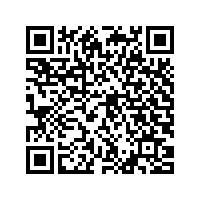 [Speaker Notes: wedding photo booth rental in los angeles]
Contact Information
Photo Fiesta! Photo Booth Rentals
16000 Kaplan Ave, City of Industry, CA 91744
562-303-9926
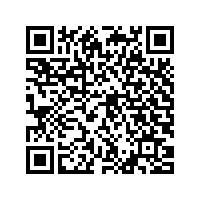 [Speaker Notes: Photo Fiesta! Photo Booth Rentals16000 Kaplan Ave, City of Industry, CA 91744562-303-9926]
More info about us:
wedding photo booth rental in los angeles
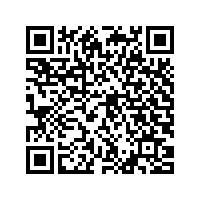 [Speaker Notes: Photo Fiesta! Photo Booth Rentals16000 Kaplan Ave, City of Industry, CA 91744562-303-9926]
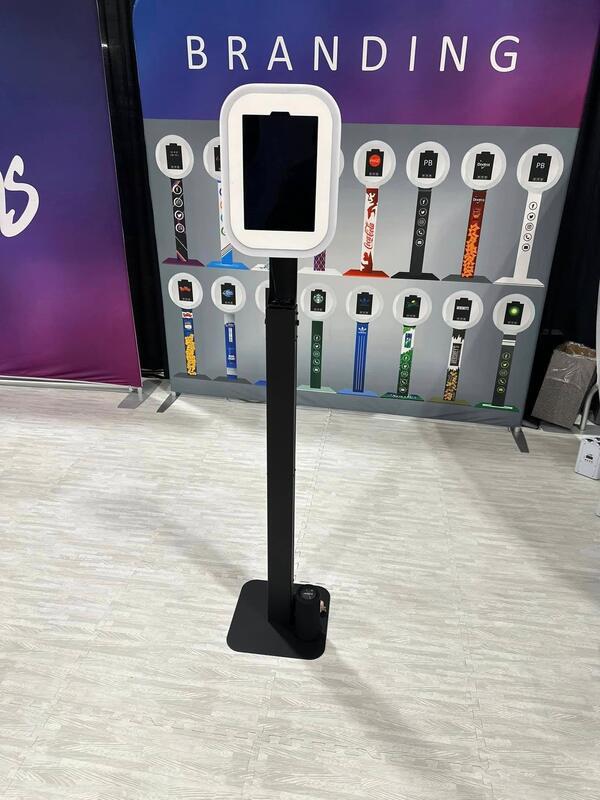 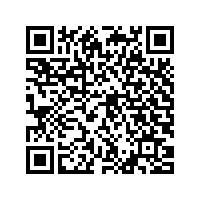 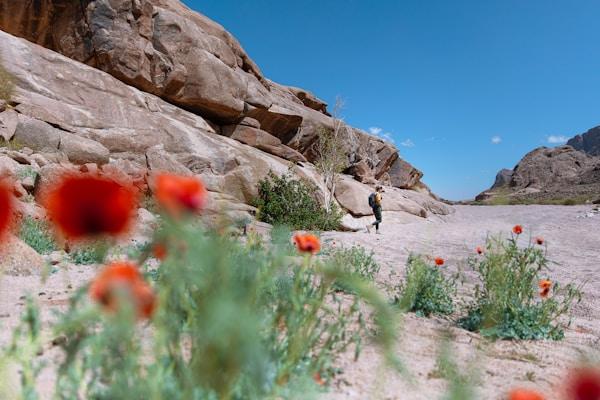 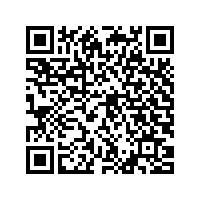 Links
List of recommended resources
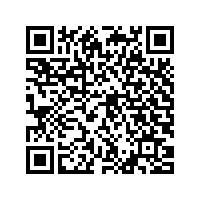 [Speaker Notes: wedding photo booth rental in los angeles]
Please visit :
target url
folder top
rss feed
folder articles
folder photos
folder pdfs
folder slides
photo
photo
spreadsheet
spreadsheet key
spreadsheet pubhtml
spreadsheet pub
spreadsheet view
form
drawing
image
image link
document
document pub
document view
presentation
presentation pub
presentation view
presentation html
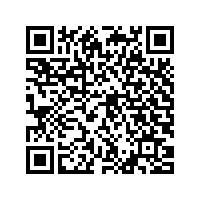 Videos
YouTube videos we recommend watching!
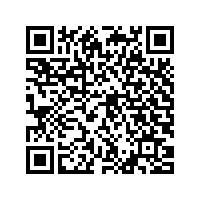 [Speaker Notes: wedding photo booth rental in los angeles]
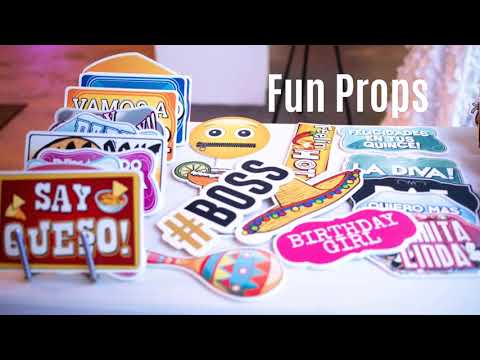 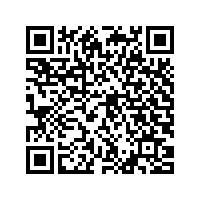 https://sites.google.com/view/photo-booth-los-angeles/home
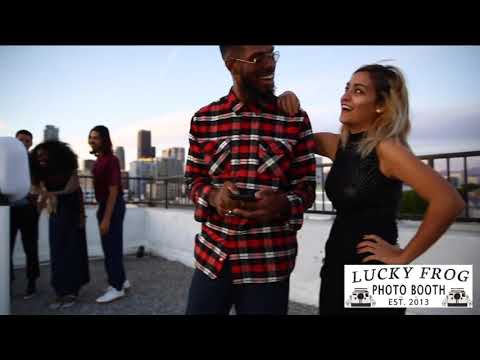 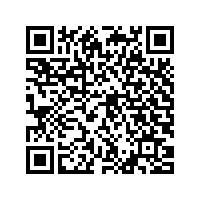 https://sites.google.com/view/photo-booth-los-angeles/home
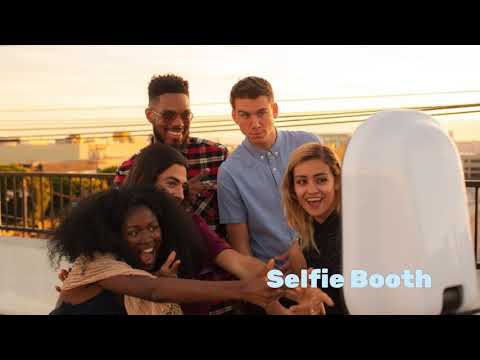 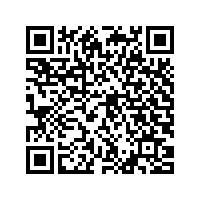 https://sites.google.com/view/photo-booth-los-angeles/home
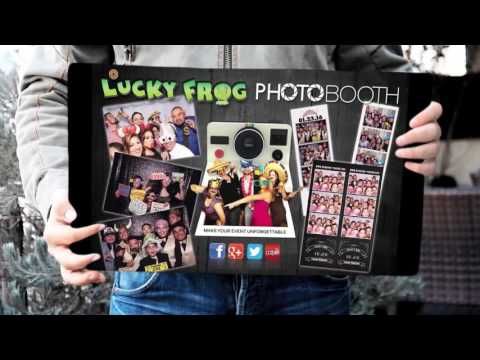 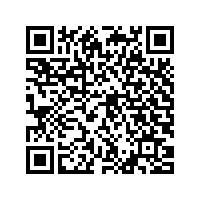 https://sites.google.com/view/photo-booth-los-angeles/home
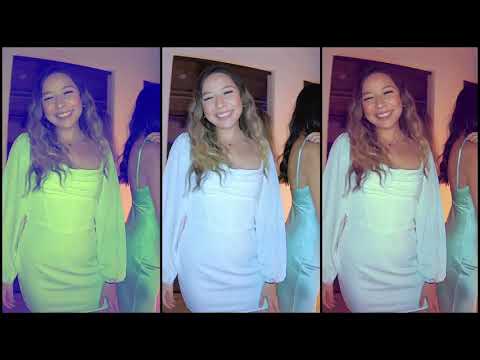 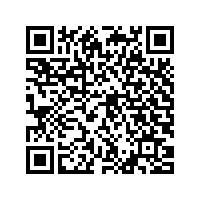 https://sites.google.com/view/photo-booth-los-angeles/home
[Speaker Notes: https://sites.google.com/view/photo-booth-los-angeles/home
https://drive.google.com/drive/folders/1AcQC51DeM_oNDod1f9upnzDqylA63KVv?usp=sharing
https://news.google.com/rss/search?q=voguebooth&hl=en-US&gl=US&ceid=US:en
https://drive.google.com/drive/folders/1HEHLBYq6MUHSS3JHkfyrnhbveljR-Rh3?usp=sharing
https://drive.google.com/drive/folders/10VQugYYLANmyv3dFfkpYSRfYdG7VqQls?usp=sharing
https://drive.google.com/drive/folders/1orVnwXZ_tCN35OLHIlvSBYapige4bq-D?usp=sharing
https://drive.google.com/drive/folders/10IgypHw2m8IL88lQzxwLvWUoA0oU_yDH?usp=sharing
https://drive.google.com/file/d/1NrS9whQvrDQ5yIGNnlIRllCCjhn4ZA5R/view?usp=sharing
https://drive.google.com/file/d/16ffaF4ubV02OHfbB6LRIE89Q4qhpNZlL/view?usp=sharing
https://docs.google.com/spreadsheets/d/1aACo40b3OQR-uOMGO9bhSY1BXaRMFvXH0IEGKYUaZHo/edit?usp=sharing
https://docs.google.com/spreadsheet/pub?key=1aACo40b3OQR-uOMGO9bhSY1BXaRMFvXH0IEGKYUaZHo
https://docs.google.com/spreadsheets/d/1aACo40b3OQR-uOMGO9bhSY1BXaRMFvXH0IEGKYUaZHo/pubhtml
https://docs.google.com/spreadsheets/d/1aACo40b3OQR-uOMGO9bhSY1BXaRMFvXH0IEGKYUaZHo/pub
https://docs.google.com/spreadsheets/d/1aACo40b3OQR-uOMGO9bhSY1BXaRMFvXH0IEGKYUaZHo/view
https://docs.google.com/forms/d/1WdQe0TcN94F5MrizqERafZWT1JKoXbikOXa5QjEiins/edit?usp=sharing
https://docs.google.com/drawings/d/1J0xqoFYHHOMdJ5DkvjReeFRUrFRLyWwQ86gQ0ie_Vlc/edit?usp=sharing
https://drive.google.com/file/d/1QpTiTGFtM9xqrHFr3NrlOHazlavUN-IZ/view?usp=drivesdk
https://sites.google.com/view/photo-booth-rental-west-covina/home
https://docs.google.com/document/d/1Ez-bud2W39r0D4OoedqDWX_yyxiaJ6ed0Es71Gr8f9o/edit?usp=sharing
https://docs.google.com/document/d/1Ez-bud2W39r0D4OoedqDWX_yyxiaJ6ed0Es71Gr8f9o/pub
https://docs.google.com/document/d/1Ez-bud2W39r0D4OoedqDWX_yyxiaJ6ed0Es71Gr8f9o/view
https://docs.google.com/presentation/d/1_bqWXy0pzKgZ9judzefntYkWHk6PwjA9lwFP5QoZ-jc/edit?usp=sharing
https://docs.google.com/presentation/d/1_bqWXy0pzKgZ9judzefntYkWHk6PwjA9lwFP5QoZ-jc/pub?start=true&loop=true&delayms=3000
https://docs.google.com/presentation/d/1_bqWXy0pzKgZ9judzefntYkWHk6PwjA9lwFP5QoZ-jc/view
https://docs.google.com/presentation/d/1_bqWXy0pzKgZ9judzefntYkWHk6PwjA9lwFP5QoZ-jc/htmlpresent]
wedding photo booth rental in los angeles
https://sites.google.com/view/photo-booth-los-angeles/home
[Speaker Notes: wedding photo booth rental in los angeles]